Метод проекта на уроках русского языка и литературы
Выполнила учитель русского языка МОУ СОШ №43 Ковалева С.А.
« Мои ученики будут узнавать новое не от меня; они будут открывать это новое сами. Моя главная задача - помочь им раскрыться, развить собственные идеи,» - писал И.Г. Песталоцци.
В основе метода проектов лежит развитие познавательных навыков учащихся, умение самостоятельно конструировать свои знания, ориентироваться в информационном пространстве, развитие критического и творческого мышления, умение увидеть, сформулировать и решить проблему.
Цель проектной деятельности - это создание условий, при которых обучающиеся:
самостоятельно приобретают знания из разных источников;
учатся использовать эти знания для решения практических задач;
приобретают коммуникативные навыки;
развивают исследовательские умения;
развивают системное мышление.
Виды проектов:

информационный;
ролевой;
практико-ориентированный;
творческий;
исследовательский.
С чего начать проект?
выбор темы проекта, его типа, определение количества участников;
формулирование проблемы; 
распределение по группам, обсуждение методов исследования;
самостоятельная работа учащихся;
промежуточное обсуждение данных;
защита проекта;
оценивание проекта.
Критерии оценивания проекта:

степень самостоятельности при выполнении проекта;
практическое использование предметных и общешкольных знаний, умений и навыков;
количество новой информации;
уровень сложности;
оригинальность способа решения проблемы;
осмысление проблемы и формулирование его цели;
уровень организации и проведения презентации;
творческий подход;
социальное и прикладное значение полученных результатов.
Тема урока : «М.В. Ломоносов « Случились вместе два астронома в пиру…» ( 5 класс)Тема проекта : «Биография М.В. Ломоносова»По содержанию – монопроектПо характеру координации – непосредственныйПо количеству участников – индивидуальныйЦель : знакомство с биографией М.В. Ломоносова
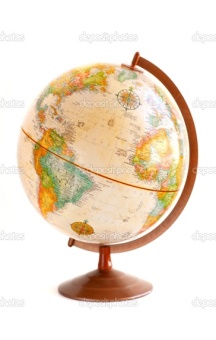 Презентация по литературе « М.В. Ломоносов ».Свицкой  ЕкатериныУченицы школы № 43       5 «Д»   класса
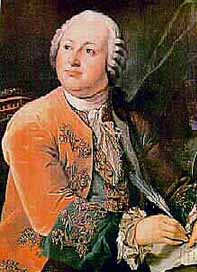 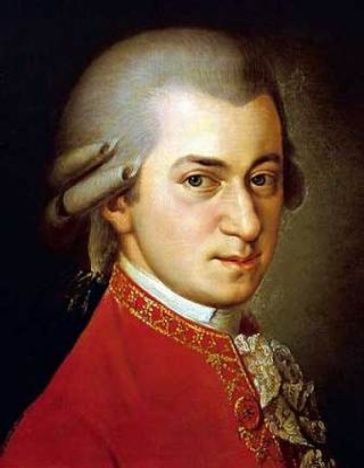 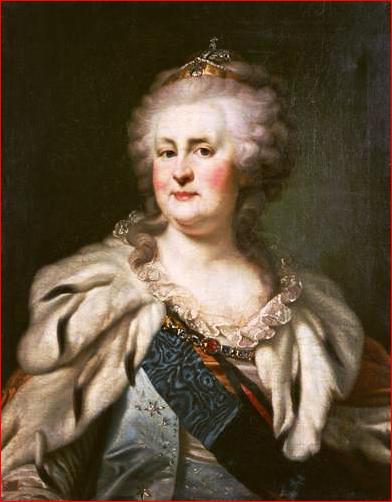 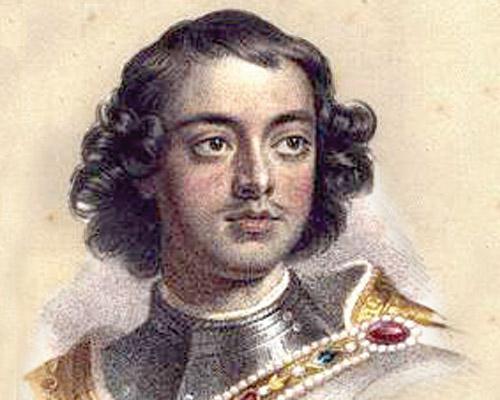 Одним из видов проекта является сочинение.

Тема проекта: «Моя семья в Великой Отечественной Войне».
Следующим видом проекта, используемым на уроках литературы, является инсценирование литературных произведений.
Тема проекта : « Басни Крылова»
Многообразие типов проектов дает возможность учителю решать самые разные задачи обучения и воспитания подростков в интересной для них форме.
«Человек образованный – тот, кто знает, где найти то, чего он не знает», - сказал Георг Земмель.